আজকের ক্লাসে সবাইকে
‍শুভেচ্ছা
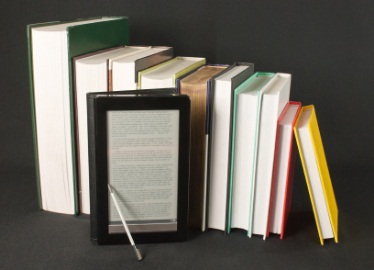 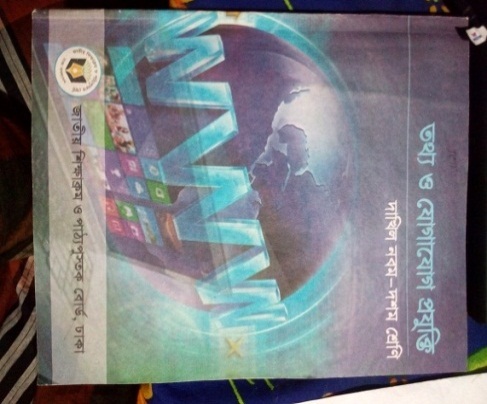 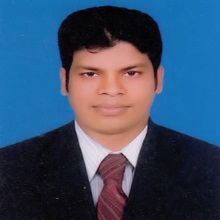 শ্রেণি: ৯ম
বিষয়: তথ্য ও যোগাযোগ প্রযুক্তি 
অধ্যায়: তৃতীয় 
সময়: 50 মিনিট
তারিখ: 25.09.2020
নামঃ মনির হোসেন
পদবীঃ সহকারী শিক্ষক
প্রতিষ্ঠানঃদক্ষিন সূচীপাড়া ইউনিয়ন উচ্চ বিদ্যালয়
ই-মেইলঃmonircgc@gmail.com
ছবি দেখে চিন্তা করে বল
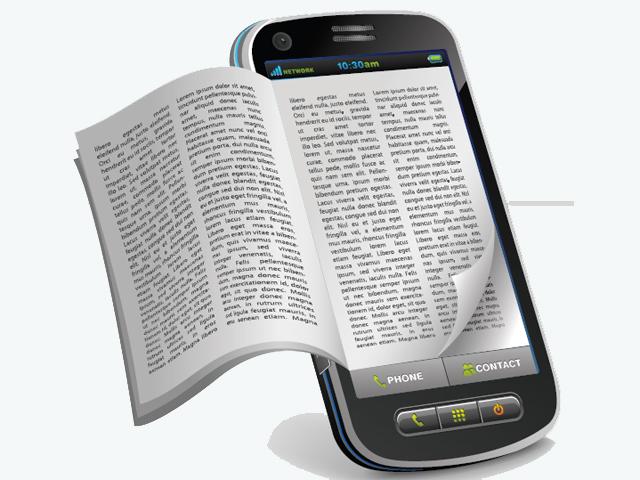 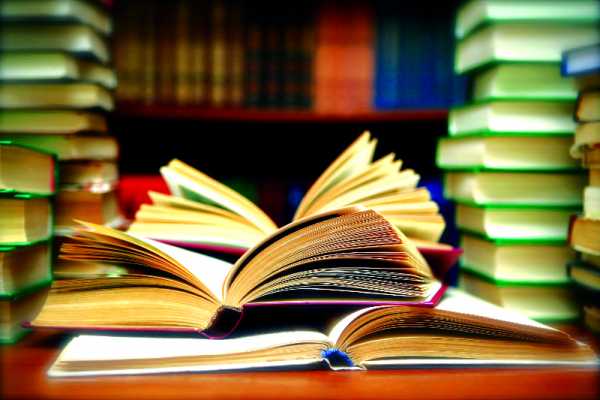 বই
ই-বুক
দুটি ছবির মধ্যে কি কোন পার্থক্য আছে?
ই-বুক
আজকের পাঠের বিষয়
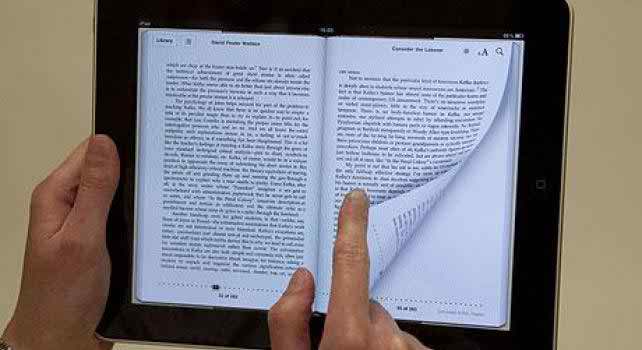 শিখনফল
এই পাঠ শেষে শিক্ষার্থীরা…

১। ই-বুক কী বলতে পারবে। 
২। বিভিন্ন প্রকার ই-বুক এর বর্ণনা দিতে পারবে।
ই-বুক
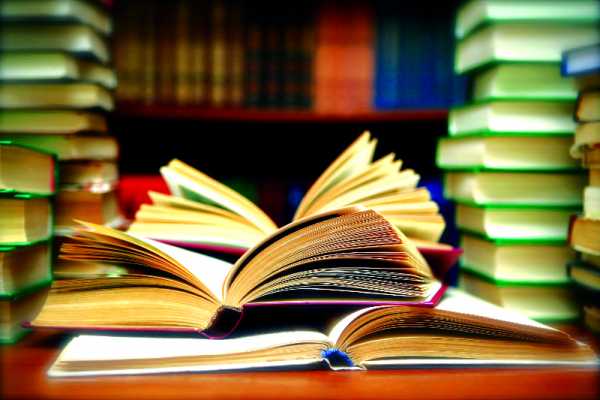 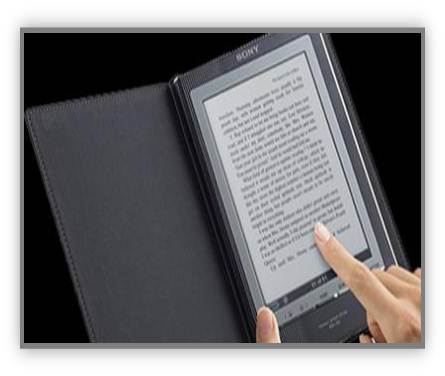 ই-বুক বা ইলেকট্রনিক বুক হলো মুদ্রিত বইয়ের ইলেকট্রনিক রূপ। কোন বই ইলেকট্রনিক মাধ্যমে প্রকাশ
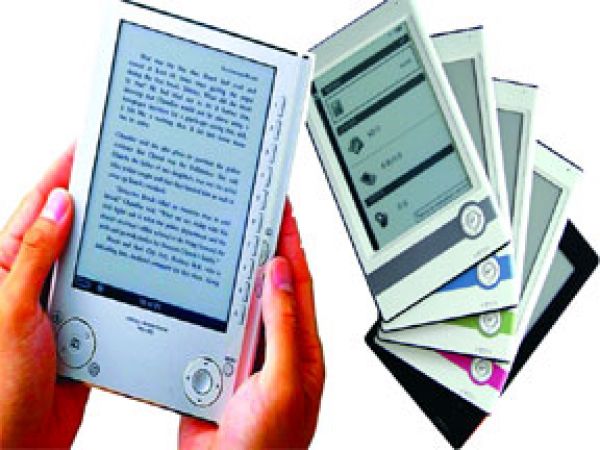 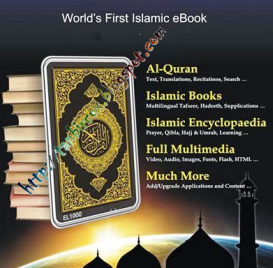 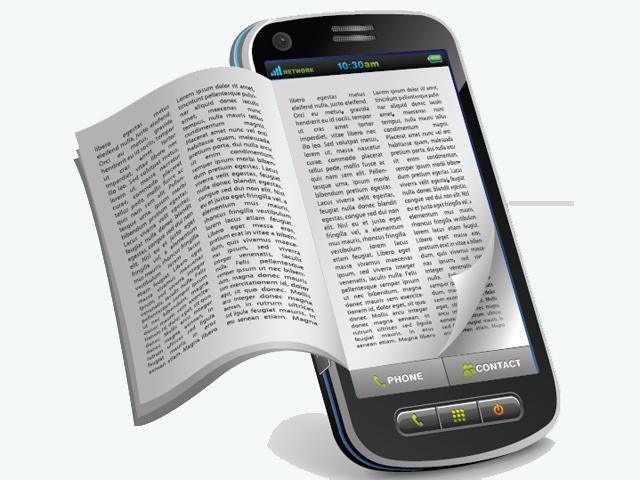 ই-বুক রিডারে পড়া যায়।
স্মার্টফোনে পড়া যায়।
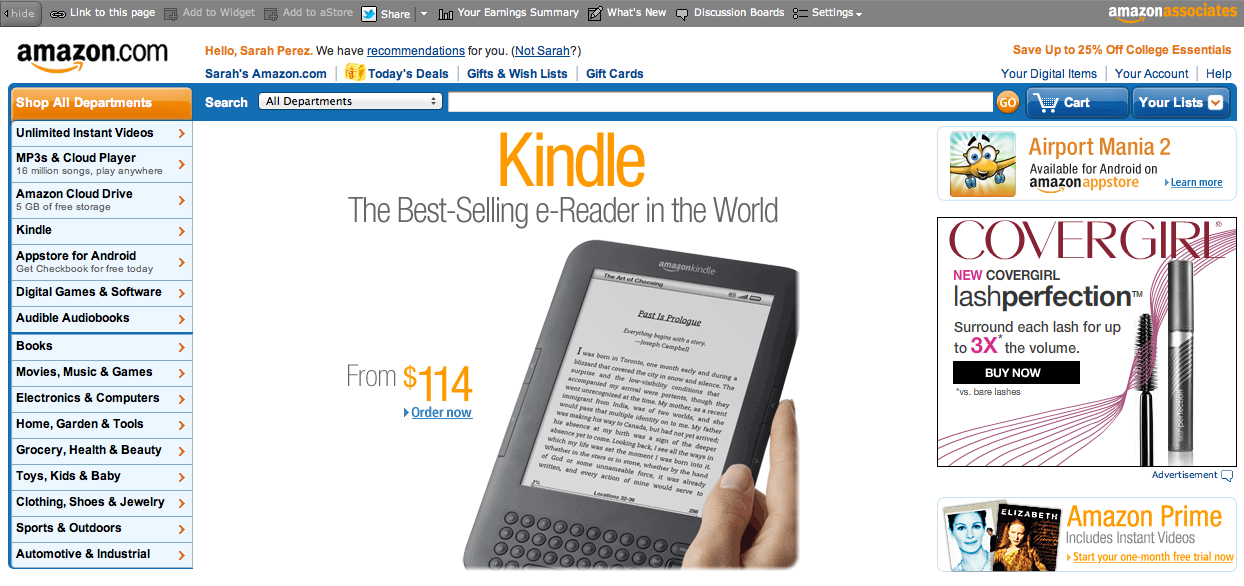 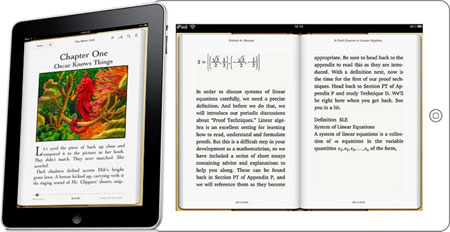 রিডারের মধ্যে অ্যামাজন ডটকম কিন্ডল সবচেয়ে জনপ্রিয়।
একক কাজ
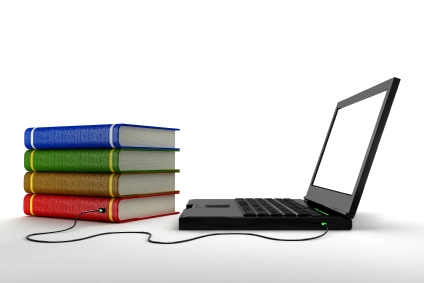 ই-বুক কী?
ই-বুক সাধারণত পাঁচ ধরণের হয়ে থাকে
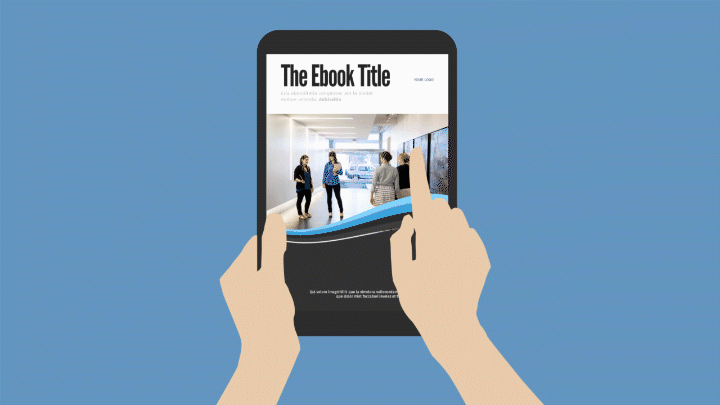 পিডিএফ ই-বুক
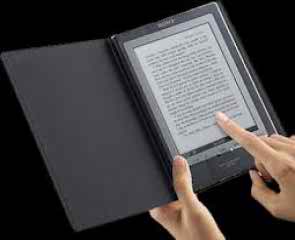 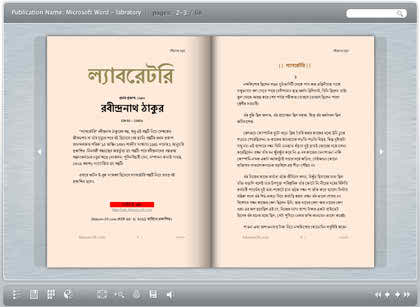 মুদ্রিত বইয়ের  হুবুহু প্রতিলিপি। সচরাচর এগুলো PDF (পোর্টেব ডকুমেন্ট ফরম্যাট) ফরম্যাটে প্রকাশিত হয়।
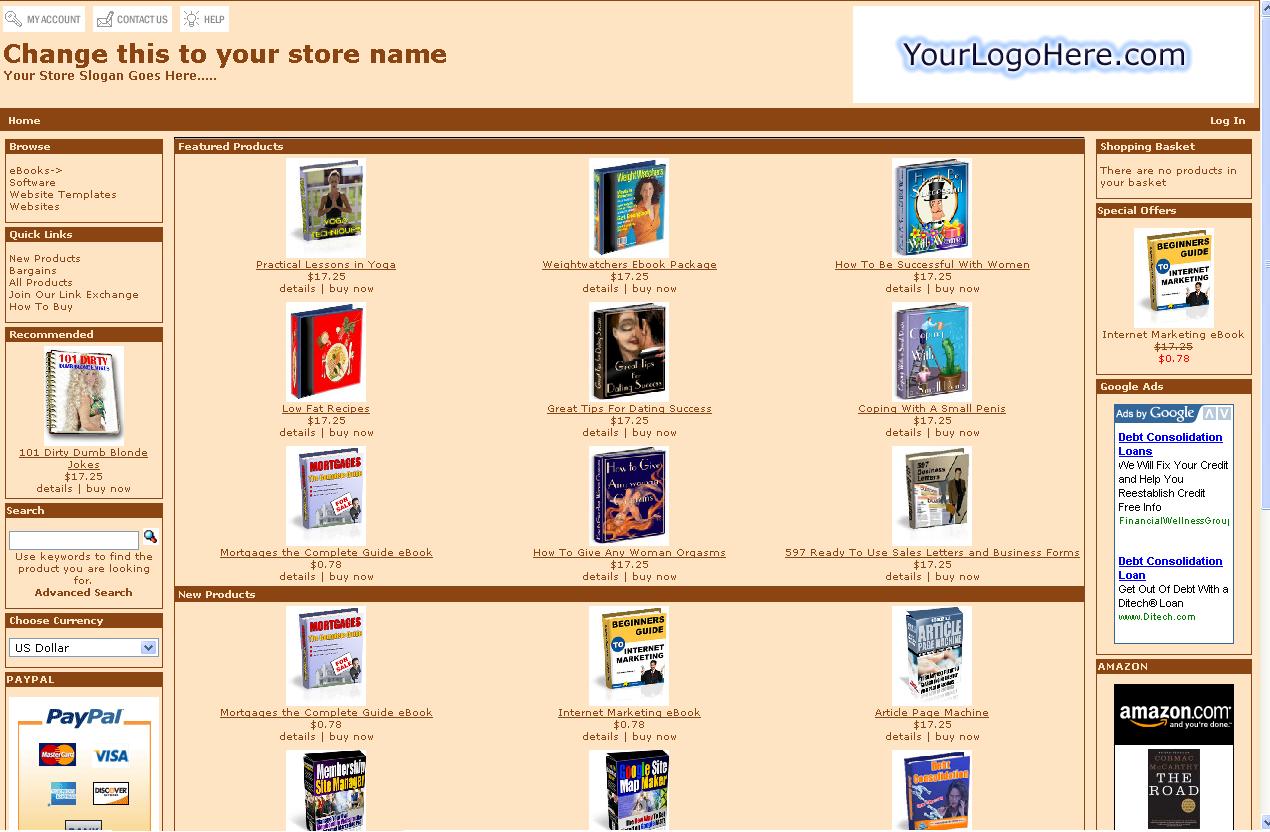 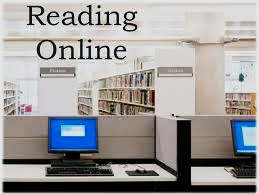 এইচটিএমএল-এ প্রকাশিত, ইন্টারনেটে পড়া যায়, এগুলোকে বই-এর ওয়েবসাইট বলা হয়।
EPUB
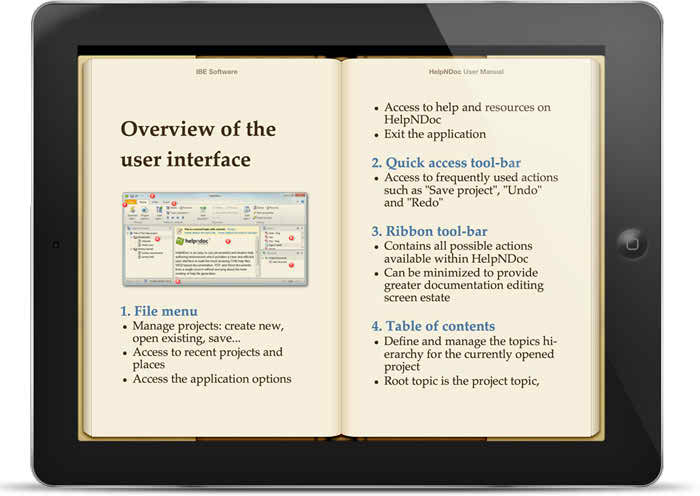 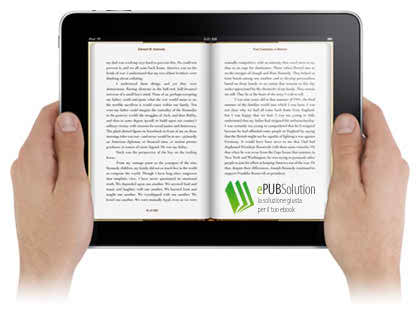 মুদ্রিত বইয়ের মতো কিন্তু কিছুটা বাড়তি সুবিধাসহ ই-বুক।
ই-বুক-এর অ্যাপস
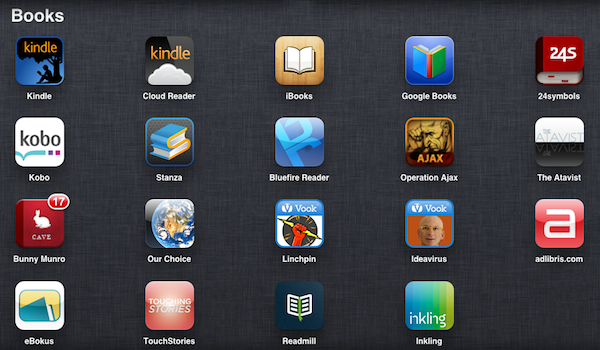 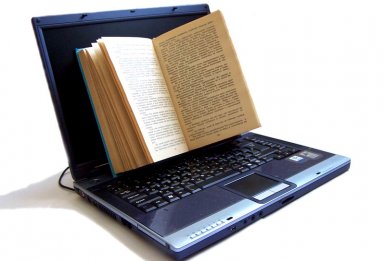 এক্ষেত্রে ই-বুক নিজেই একটি অ্যাপস আকারে প্রকাশিত। অ্যাপস ডাউনলোড করে কম্পিউটার বা মোবাইল ফোনে পড়া যায়।
দলগত কাজ
কোন ধরনের ই-বুক তোমাদের কাছে বেশি জনপ্রিয় এবং কেন?
× আবার চেষ্টা কর
√ উত্তর সঠিক হয়েছে
মূল্যায়ন
১। ই-বুক এর পূর্ণরূপ কী?
(ক) ইলেকট্রনিক বেস
(খ) ইলেকট্রনিক বাস
(গ) ইলেকট্রনিক বুথ
(ঘ) ইলেকট্রনিক বুক
2। সাধারণভাবে ই-বুক কয়টি ভাগে ভাগ করা যায়?
(ক) 3টি
(গ) ৪টি
(গ) ৫টি
(ঘ) 6টি
×আবার চেষ্টা কর
√ উত্তর সঠিক হয়েছে
মূল্যায়ন
3। PDF-এর পূর্ণরূপ কোনটি?
(ক) পোর্টেট ডকুমেন্ট ফরম্যাট
(খ) পোর্টেবল ডকুমেন্ট ফরম্যাট
(গ) পোর্টেবল ডকুমেন্ট ফাস্ট
(ঘ) পোর্টেবল ডাইরি ফ্রেম
4। চৌকস ই-বুকে থাকে…
i. অডিও
ii. ভিডিও
iii. এনিমেশন
নিচের কোনটি সঠিক?
(খ) i ও iii
(ক) i ও  ii
(ঘ) i, ii ও iii
(গ) ii ও iii
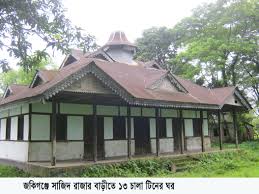 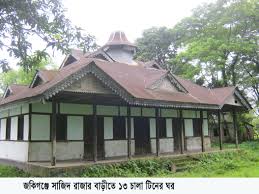 বাড়ির কাজ
“বিদ্যালয়ে আর একগাদা বই নিয়ে আসতে হবে না ই-বুকি যথেষ্ট” তোমার অনুভূতি প্রকাশ কর।
সবাইকে ধন্যবাদ
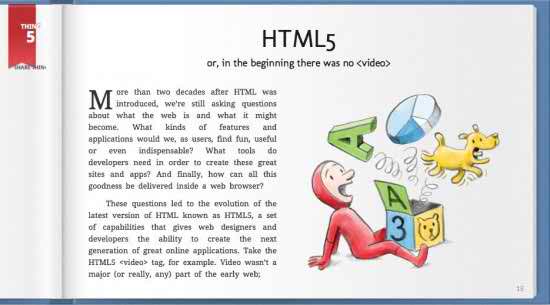